Тема: «Отрезок.Длина отрезка»1 класс. УМК «Гармония»
Тармакова А.А.
Учитель  начальных  класов 
МБОУ Ользоновская СОШ
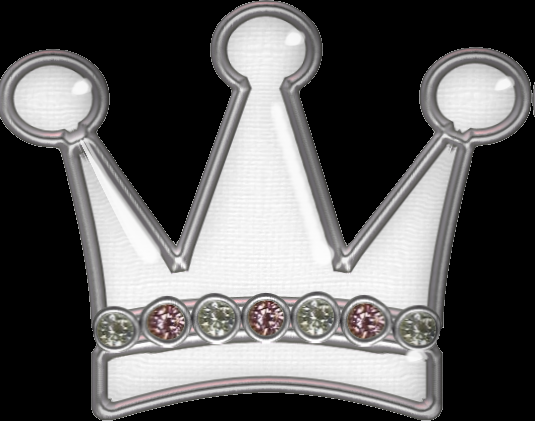 Г Е О М Е Т Р И Я
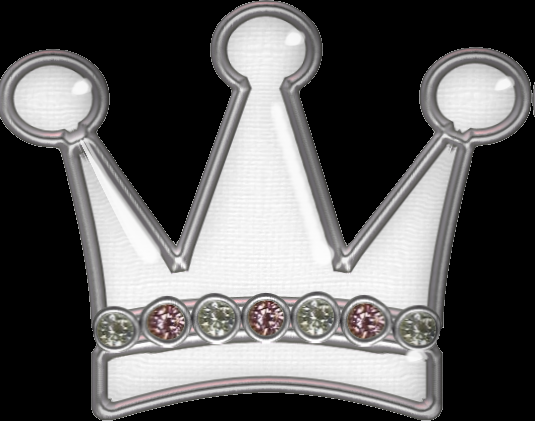 А
О
А
К
О
У
А
Е
К
М
А
Е
А
О
К
М
О
А
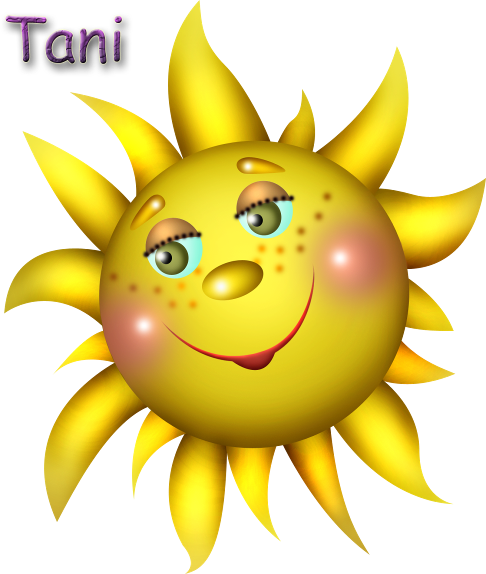 М  О  Л  О  Д  Ц  Ы !